Figure 5 Localization and co-IP of endogenous PGM1 and ZASP/Cypher from neonatal rat cardiomyocytes. (A) Neonatal rat ...
Cardiovasc Res, Volume 83, Issue 1, 1 July 2009, Pages 80–88, https://doi.org/10.1093/cvr/cvp119
The content of this slide may be subject to copyright: please see the slide notes for details.
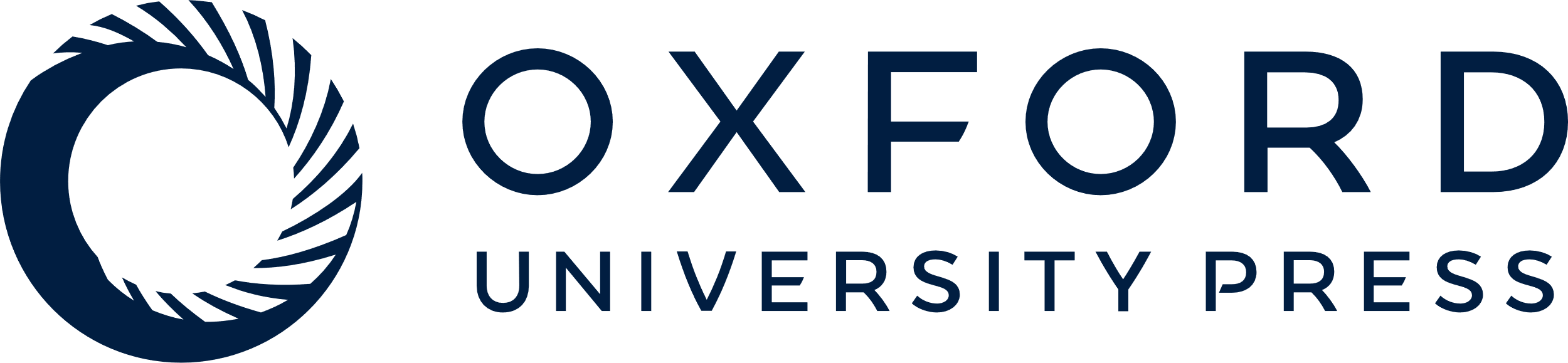 [Speaker Notes: Figure 5 Localization and co-IP of endogenous PGM1 and ZASP/Cypher from neonatal rat cardiomyocytes. (A) Neonatal rat cardiomyocytes were cultured in 10% FBS/glucose (a–c), FBS-free/glucose (d–f), or 10% FBS/glucose-free (g–i) conditions for 72 h, fixed and stained with anti-PGM1 (a, d, and g) and anti-ZASP/Cypher antibody (b, e, and h) followed by secondary antibody. Merged images are shown in c, f, and i. Under FBS-free/glucose condition, endogenous PGM1 protein was assembled into striated patterns at the Z-discs and co-localized with ZASP/Cypher (d–f, white arrows), whereas diffuse localization in the cytoplasm was observed under standard 10% FBS/glucose condition (a–c). Under 10% FBS/glucose-free conditions, endogenous PGM1 showed a few striated pattern (co-localization with ZASP/Cypher, white arrows) in the cytoplasm (g–i); scale bars = 10 µm. (B) Neonatal rat cardiomyocytes were cultured in 10% FBS/glucose, FBS-free/glucose, or 10% FBS/glucose-free conditions for 72 h. Endogenous PGM1 could be co-immunoprecipitated with endogenous ZASP/Cypher (top panel). Expressions of endogenous PGM1 (middle panel) and ZASP/Cypher (lower panel) were confirmed by immunoblotting of whole-cell lysates extracted by NP-40. (C) Densitometric analysis of PGM1-blotting data in (A). Data are expressed as mean ± SE. (n = 4–6 for each case). *P < 0.001 vs. WT. **P < 0.05 vs. WT.


Unless provided in the caption above, the following copyright applies to the content of this slide: Published on behalf of the European Society of Cardiology. All rights reserved. © The Author 2009. For permissions please email: journals.permissions@oxfordjournals.org.]